El lloro Cantant
THE SINGING PARROT
Once upon a time there was a parrot called Deborah.
She was a beautiful bird with bright blue feathers, all over her body, except for a flush of yellow feathers upon her breast. 

Hi havia una vegada un lloro anomenat Deborah.Ella era una bella au amb plomes blaves brillants, tot el cos, a excepció d'un color de plomes grogues sobre el pit.
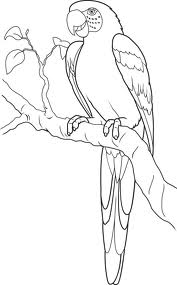 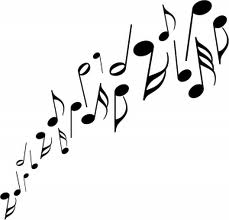 21/06/2011
1
Deborah loved to sing, she could be found singing in the morning, in the afternoon and all throughout the night. However, this displeased the other animals in the jungle, because Deborah always sang very loudly, and badly!

Deborah encantava cantar, ella es pot trobar cantant en el matí, a la tarda i durant tota la nit. Tanmateix, això va desagradar en ulls d'altres animals a la selva, perquè Deborah sempre cantava en veu molt alta, i mal!
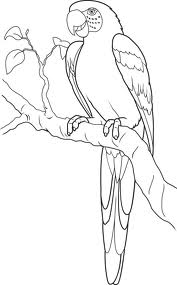 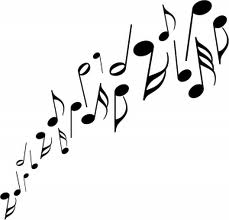 21/06/2011
2
The other animals were always having to ask her to be quiet. When she ignored them they asked more loudly "Please stop singing!", so when she continued to sing, the other animals lost their patience and altogether shouted "SHUT UP!". 

Els altres animals van ser sempre haver de demanar-li que callés. Quan ella no els va fer cas li van preguntar en veu més alta "Si us plau, deixar de cantar!", Així que quan ella va seguir cantant, els altres animals van perdre la paciència i en conjunt va cridar "Calla!".
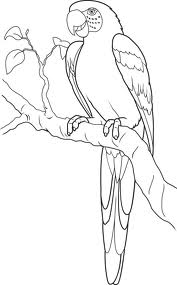 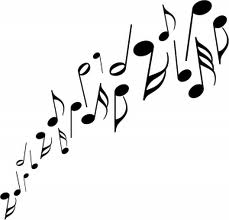 SHUT UP!
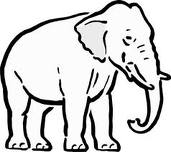 21/06/2011
3
Deborah didn't understand why all the other animals were so horrible to her, she had a beautiful voice, the other animals should be thanking her, not shouting at her. Besides none of them knew how to sing in English, like she did.

Deborah no entenia per què tots els altres animals eren tan horribles, ella tenia una bonica veu, els altres animals han de donar les gràcies, no cridar a ella. A més cap d'ells sabia com cantar en anglès, com ella ho va fer.
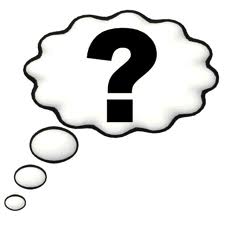 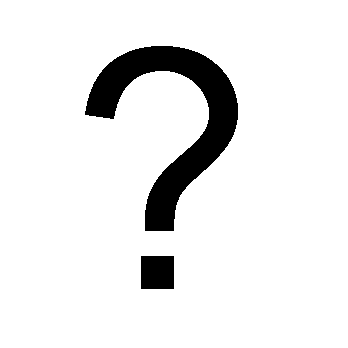 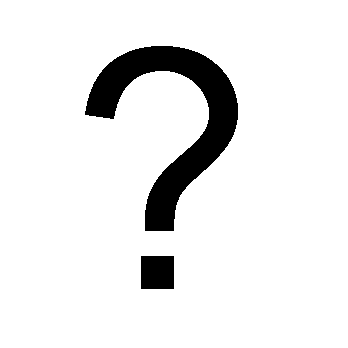 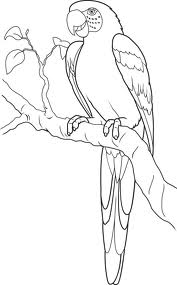 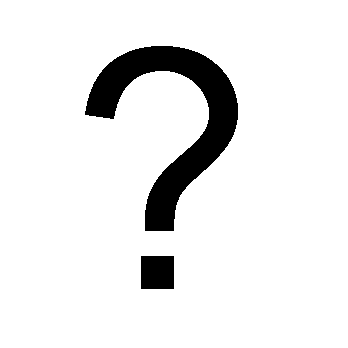 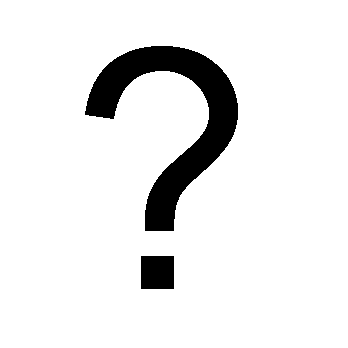 21/06/2011
4
Deborah got fed up with the other animals always telling her to shut up. So one day when the king of the jungle, Leo the lion told her to stop singing, she lost her temper and screamed at him, "Why should I stop singing, I've got a gorgeous voice, I can sing in English, none of you can, so there!". 

Deborah es va afartar dels altres animals sempre li deia que callés. Així que un dia quan el rei de la selva, Leo el lleó li va dir a deixar de cantar, ella va perdre els estreps i li va cridar, "Per què he de deixar de cantar, tinc una veu bonica, puc cantar en anglès, cap de vostès pot, de manera que! ".
WHY?
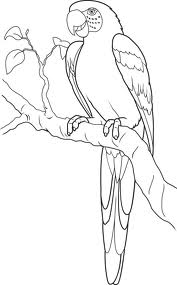 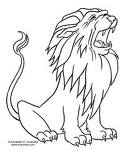 STOP SINGING!
21/06/2011
5
Leo the lion burst into laughter, he laughed so hard all the other animals came running to see what was so funny. When he could catch his breath, he repeated what Deborah had said to the other animals and they all burst out laughing. This made Deborah very angry. She ruffled her feathers, thrust out her chest and started singing at the top of her voice:

Llegeixo el lleó va esclatar a riure, va riure tan fort que els altres animals vi corrent per veure què era tan graciós. Quan va poder recuperar l'alè, va repetir el que havia dit Deborah als altres animals i tots es van tirar a riure. Això va fer que Deborah molt enutjat. Ella va agitar les seves plomes, l'empenta del seu pit i va començar a cantar en la part superior de la seva veu:
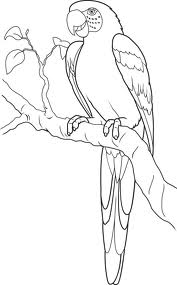 "Shake your bottom, 
Shake your bottom,
shake it just like this...., 
that's right!“
"Agitar el fons,Agitar el fons,agitar la mateixa manera que aquest ....,Això és! "
21/06/2011
6
Deborah then started to shake her bottom, wiggle her tail and strut around the centre of the circle of the animals, whilst singing:

Deborah després va començar a moure la part inferior, el seu bellugo de cua i fan el fatxenda pel centre del cercle dels animals, mentre que el cant:
Shake it to the left,
shake it to the right,
shake it to the front,
shake it to the back.
Now you've got the rhythm,
shake it all night.
Yeah!
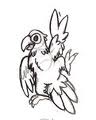 Agitar a l'esquerra,agitar a la dreta,agitar al capdavant,sacsejar a la part posterior.Ara tens el ritme,agitar tota la nit.Sí!
21/06/2011
7
Deborah stood in the centre of the circle of animals and waited for her round of applause. But all the animals were silent. Suddenly Leo the lion spoke “Deborah you may be correct in that you can speak in English, however, that is not singing! But you don't need to be able to sing, when you can dance like that. You are a fantastic dancer, please will you dance again for us?”. Deborah was very happy that the animals liked her dancing, and now if you visit the jungle, you will find Deborah dancing all morning, all afternoon and all night!
Deborah estava al centre del cercle dels animals i va esperar que el seu aplaudiment. No obstant això, tots els animals estaven en silenci. De sobte, Leo el lleó va parlar “Deborah pot ser correcta en la qual es pot parlar en anglès, però, que no és cantar! Però vostè no ha de ser capaç de cantar, quan es pot ballar d'aquesta manera. Vostè és un ballarí fantàstic , si us plau, li ballar de nou per a nosaltres?”. Deborah estava molt feliç de que els animals li agradava el seu ball, i ara, si vostè visita la selva, es troba Deborah ballar tot el matí, tota la tarda i tota la nit!
21/06/2011
8
THE END